
Le Jeu de la carte(partie 1)
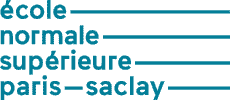 Dans cette séance, nous allons étudier les différentes techniques de base, pour jouer à Sans Atout (Attaque et Défense).
Ces techniques vous serviront aussi pour le jeu à l’Atout en compléments des autres techniques que nous apprendrons.
La stratégie du jeu à Sans Atout
La notion de Timing
Les différentes impasses
Le coup à Blanc
L’élimination remise en main
L’ affranchissement de couleurs
Le jeu à Sans Atout côté défense
	- Entames
	- Contre Attaque
Séance 4
Bridge ENS

Le Jeu de la carte(partie 1)
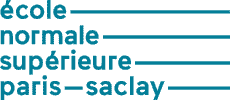 La deuxième phase de ce jeu :
	Elle consiste à réussir le contrat demandé (ou dans certains cas assurer une
chute qui coûte moins cher que le contrat adverse).
Pour ce jeu de la carte nous allons voir dans cette séance les principes du jeu 
à sans atout avec les différentes techniques et surtout la stratégie à entreprendre.
	Ensuite nous nous placerons du côté de la défense pour donner quelques 
Éléments de stratégie et de techniques du jeu de la carte.
Stratégie à Sans Atout :
Affranchir ses propres couleurs longues. C’est une course de vitesse entre le déclarant et la défense. Pour cela nous allons voir plusieurs techniques nous
permettant de réaliser le nombre de levées du contrat.
Notion de plan de jeu :
Suite à l’entame , comptabiliser son nombre de levées
	- Regarder quelles sont les couleurs susceptibles de compléter notre nombre de levées .
	- dans quel ordre dois je jouer mes cartes
Séance 4
Bridge ENS
Notion de plan de jeu

Voyons cela sur un exemple simple :
Vous jouez 7SA en Sud sur l’entame du 10 
Donnez l’ordre des cartes jouées pour réaliser vos 13 Levées.
 AD3
 AD5
 RDV
 DV72
Vous percevez bien le problème à résoudre : les communications entre 
les deux mains.
Les communications sont la substantifique moelle du bridge
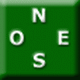 Ici , vous devez réfléchir avant de jouer la première carte du mort soit :
Comptabilisez votre nombre de levées (1 Pique + 4 Cœurs + 4 Carreaux
+ 4 Trèfles = 13 levées.
Dans quel ordre devez vous jouer vos cartes afin de ne pas vous bloquer
dans une des deux mains.
 V52
 RV74
 A763
 AR
Deuxième problème à résoudre :
Il vous manque une ou plusieurs levées, il faut regarder dans quelles couleurs vous 
pourriez les trouver avant que les adversaires ne puissent réaliser les leurs pour vous
faire chuter.
Séance 4
Bridge ENS
Notion de plan de jeu

Voyons cela sur un exemple simple :
Vous jouez 3SA en Sud sur l’entame du Valet 
Donnez votre plan de jeu pour réussir votre contrat.
 D3
 A97
 854
 V9632
Vous percevez bien le problème à résoudre : 
Trouver 4 levées avant que les adversaires affranchissent les leurs
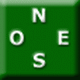 Ici , vous devez réfléchir avant de jouer la première carte du mort soit :
Comptabilisez votre nombre de levées (2 Piques + 1 Cœur + 2 Carreaux)
Soit 5 levées . Il en manque 4 que vous pouvez trouver à Trèfle.
Dans quel ordre devez vous jouer vos cartes pour réussir ce contrat?
 AR
 642
 AR76
 RD104
Le bon Timing : 
As de Pique puis Roi, Dame et 10 de Trèfle pour affranchir 4 levées dans la couleur
Ici c’est un problème de Timing : Affranchir les Trèfles avant de jouer ses cartes maitresses.
Séance 4
Bridge ENS
Notion de plan de jeu

Voyons cela sur un exemple simple :
Vous jouez 3SA en Sud sur l’entame de la Dame 
Donnez votre plan de jeu pour réussir votre contrat.
 1052
 R7
 D10984
 643
Vous percevez bien le problème à résoudre : 
Trouver 4 levées avant que les adversaires affranchissent les leurs
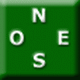 Ici , vous devez réfléchir avant de jouer la première carte du mort soit :
Comptabilisez votre nombre de levées (1 Pique + 2 Cœurs + 3 Trèfles)
Soit 5 levées . Il en manque 4 que vous pouvez trouver à Carreau.
Dans quel ordre devez vous jouer vos cartes pour réussir ce contrat?
 A843
 A62
 RV
 ARD5
Le bon Timing : 
As de Cœur , Roi et Valet de Carreau pris de la Dame pour affranchir 4 levées 
dans la couleur . Le Roi de Cœur est toujours présent pour remonter en Nord.
Ici c’est un problème de remontée au mort et de ne pas se bloquer en main
Séance 4
Bridge ENS
Quelques Techniques à Sans Atout

 654
 V8
 V84
 A8752
1 Affranchir ses levées de longueur :
	- Par un coup à blanc qui va
vous résoudre vos problèmes de 
Communication. Exemple ci joint.
3SA joué par Sud sur
l’entame du 2.
Cette entame provient de 4
cartes (Hxxx).
On compte son nombre de 
levées : 3 + 1 + 1 + 2
Soit 7 levées . Seules les 
peuvent nous rapporter 2
Levées . Comment y arriver?
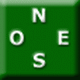 Principe à retenir : Quand les 
adversaires ont droit à des levées
Il faut leur donner de suite
 ARD4
 A92
 A84
 R43
- En préservant ses honneurs
par impasse ou impasse indirecte.
Voyons quelques exemples d’impasse.
 AD
 ARV
 ADV
 A62
 ARD10
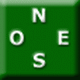 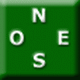 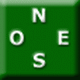 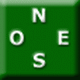 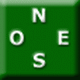  54
 1054
 76
 763
 RV3
Séance 4
Bridge ENS
Quelques Techniques à Sans Atout

L’impasse indirecte :
	- Elle consiste à jouer vers un honneur inférieur à la carte manquante chez 
les adversaires en espérant celle ci placée avant votre honneur.
 RD2
 R5
 DV4
 DV2
 RD10
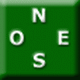 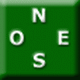 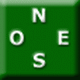 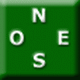 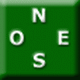  54
 963
 764
 76
 76
L’impasse forçante :
	- Elle consiste à jouer un honneur en espérant prendre l’honneur immédiatement 
supérieur. Attention cela peut coûter une levée.
 R
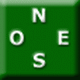 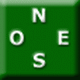 mais
 AV432
 D765
 A4
 DV
 1098
Séance 4
Bridge ENS
Quelques Techniques à Sans Atout

Avantage d’une impasse forçante :
Si elle réussit vous pouvez la renouveler immédiatement car vous êtes resté dans la
même main. Technique économe en terme de communication.
Inconvénient d’une impasse forçante :
Elle sacrifie l’honneur joué et promeut souvent une plus petite carte comme levée 
de longueur. Voyons cela sur deux exemples
 AV102
 AV109
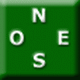 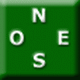 Mais
 D543
 D543
Ici pas de problème car vous avez toutes
les intermédiaires.
Ici si le Roi est sec en Ouest, le 9 est
promu en levée de longueur.
Séance 4
Bridge ENS
Quelques Techniques à Sans Atout

Le coup à Blanc :
Cette technique consiste à commencer l’affranchissement d’une couleur en donnant
Volontairement une levée dans cette couleur à la défense.
Cette technique permet de régler souvent des problèmes de communications.
Exemple d’application :
Sud donneur : donnez la séquence d’enchères
Quelle est l’entame en Ouest
Comptabilisez le nombre de levées de Sud
 652
 V4
 V63
 A8752
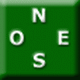  V9
 RX62
 9752
 DX6
 X873
 D875
 RDX
 V9
Après l’entame du 2 de Cœur (4ème meilleure)
Sud se comptabilise 7 levées.
Il lui en manque deux qu’il peut trouver à Trèfle
si la répartition est 3-2.
Comme il ne perdra que 3 cœurs et un Trèfle, il 
doit prendre de l’as de cœur et jouer un petit Trèfle
des deux mains.
 ARD4
 A93
 A84
 R43
Ici cette technique permet de conserver la communication interne de l’As de Trèfle
Séance 4
Bridge ENS
Quelques Techniques à Sans Atout

La remise en main :
Cette technique difficile pour les jeunes joueurs est très prisée des bons joueurs. Elle
consiste à redonner la main à un joueur pour qu’il rejoue une couleur ou il nous donnera
une levée (impasse gratuite en général).
Voyons cela sur une fin de coup à 4 cartes
Sud en main doit faire 3 levées
 5
 543
 -
 -
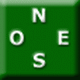  V
 D86
 -
 -
 -
 762
 -
 5
Sud en main, joue le 4 de Pique et Ouest
rejoue Cœur pour une impasse gratuite.
 4
 ARV
 -
 -
Attention : il faut éliminer les autres couleurs et compter les cartes jouées.
Séance 4
Bridge ENS
Quelques Techniques à Sans Atout(défense)

Le premier problème de la défense :
La première action de la défense est l’entame. Nous allons vous donner les principales. 
Les différentes entames avec leur priorité.
1. Roi avec RHHxx : 3 Honneurs parmi au moins 5 cartes 
2. Dame avec RDVx
3. Tête de séquence de 3 cartes liées : V109x(x), DV10xx etc..
4. Quatrième meilleure : Hxxx(x)
5. Top of Nothing : 9xx, 8xx etc..

La stratégie de la défense :
A sans atout, la priorité est à l’affranchissement de ses longues en évitant de donner 
une levée indue au déclarant. Donc :
	- sur les contrats de 1SA, comme les forces sont équivalentes, la priorité sera
 donnée à une entame la plus neutre possible afin de ne pas donner la 7ème levée..
	- sur 3SA, idem sauf si on connaît une couleur longue pratiquement 
affranchie chez le déclarant ou au mort, où il nous faut prendre rapidement nos levées.
	- sur les enchères 1SA passe 3SA : on entame de préférence en majeures.
	- Contre 6SA et 7SA : entame neutre.
Séance 4
Bridge ENS
Quelques Techniques à Sans Atout(défense)

La notion de plan de la défense :
Dès que la carte d’entame est sur la table, et que le mort est étalé tout bon défenseur 
doit :
	- Comptabiliser le nombre de points de son partenaire
	- Comptabiliser les levées pouvant être faite par la défense.
	- Comptabiliser le nombre de levées du déclarant.
Pour vous aider dans votre tache, il faut essayer de remplir les deux grilles suivantes :
	- Une pour la défense
	- Une pour le déclarant
Remarque :
1. Cela peut paraître compliqué, mais bientôt cela deviendra automatique et vous pourrez
 voir vos progrès dans ce domaine. 
2. Sur une entame d’une petite carte, appliquez la règle des onze afin de connaître la 
teneur du déclarant dans la couleur d’entame.
Séance 4
Bridge ENS
[Speaker Notes: Explication de la règle des 11. 11-la hauteur de la carte jouée = le nombre de cartes détenues par les 3 autres joueurs.]
Quelques Techniques à Sans Atout(défense)

Quelle carte fournir sur l’entame du partenaire :
	- Le mort ne monte pas : vous devez fournir la plus forte carte possible.
 86
Suivant la règle des 11, le déclarant ne possède qu’une seule
Carte au dessus du 5 (5 cartes visibles entre Nord et Est).
Il faut mettre le Roi pour couvrir le cas de D4.
Entame sous AV753.
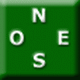  5
 R1092
 ?
- Le mort monte et vous ne pouvez pas monter : donnez votre parité.
Vous devez donner un nombre pair ou impair de cartes en vue de reconstituer la
main du déclarant : Grosse = Paire, Petite  = Impaire
Attention cette notion est relative, il faut regarder attentivement les cartes jouées.
	- Votre partenaire entame du Roi, déblocage de la couleur sans préjudice de 
levées.
	- Votre partenaire entame de la Dame ou de l’As donc il a :
DHxx(x) ou ARxx(x). Il faut appeler pour indiquer que la couleur est prometteuse.
Séance 4
Bridge ENS
[Speaker Notes: Principe de la parité : Deuxième meilleure pour un nombre pair
La plus petite pour un nombre impair.]
Quelques Techniques à Sans Atout(défense)

Ne pas donner une levée de longueur :
Après l’entame du Valet de Pique pris de l’As, puis joue le Roi
 et la Dame. 
Sud Donneur : donnez la séquence d’enchères
Que doit défausser Est sur le troisième tour 
de la couleur ?
 832
 84
 ARD4
 ARD4
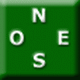  V1096
 10963
 1096
 109
 74
 DV5
 V532
 V532
Le raisonnement à tenir par Est :
Sud ayant ouvert de 1SA n’a pas de singleton
Ouest a au plus trois cartes dans chaque mineure
Je suis le seul défenseur à pouvoir empêcher le 
déclarant à affranchir une quatrième levée dans chaque
mineure. Donc interdiction de défausser en mineure
Donc je défausse un Cœur.
 ARD5
 AR72
 87
 876
Principe à retenir :
On ne défausse pas dans les couleurs quatrièmes du mort ou du déclarant
Séance 4
Bridge ENS
Quelques Techniques à Sans Atout(défense)

Ne pas donner une levée d’honneur :
Après l’entame du huit de Pique .
Sud Donneur : donnez la séquence d’enchères
Que doit défausser Est sur le quatrième tour 
de Carreau après que Sud ait pris de l’As de Pique?
 ARX
 ARX
 D753
 963
S     O     N     E
1SA  -     4SA   -
6SA  Fin
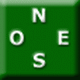  9843
 9752
 X6
 X42
 DV6
 DV3
 984
 V875
Le raisonnement à tenir par Est :
Je suis le seul défenseur à pouvoir empêcher le 
déclarant à affranchir une levée d’honneur en majeure
La seule défausse qui ne donne pas de levées d’honneur
Est à Trèfle.
Donc je défausse un Trèfle.
 752
 864
 ARV2
 ARD
Principe à retenir :
La défense doit prendre garde à ne pas donner de levée d’honneur au déclarant
Séance 4
Bridge ENS
Exercices du jeu de la carte à SA

 DV3
 V53
 DV72
 X72
Donne 1 : Sud joue 3SA sur l’entame du Deux de Pique
Mise sur la voie :
Il y a 9 levées de tête (1 à cœur, 4 à carreau, 2 à trèfle et 2
à pique).
Quel est le problème?
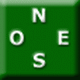  AX4
 A982
 AR
 AR64
 AR
 D97
 AV
 AVX8
Donne 2 : Nord joue 3 SA sur l’entame du 5 de cœur.
Ce 5 de Cœur est une quatrième meilleure.
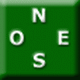 Mise sur la voie :
Avec les Carreaux vous avez plus de 9 levées.
Quel est le problème?
 -
 AV
 DX98653
 D652
Séance 4
Bridge ENS
Exercices du jeu de la carte à SA

 R105
 862
 RV6
 ADV6
Donne 3 : Sud joue 3SA sur l’entame du 3 de Pique . A vous!
Sud	Ouest	Nord	Est
		 1 	 1
3SA	 Fin
Les enchères :
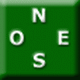 Mise sur la voie :
Lister les différentes possibilités de faire 9 levées et répondez à la question.
Quel est le problème ?
 D74
 ADV
 D952
 R83
Donne 4 : Nord joue 3 SA sur l’entame du 7 de Pique.
Ouest fournit le 10.
 RV8
 A74
 AR64
 V82
Mise sur la voie :
Il y a 7 levées de tête . Pour en trouver deux autres, il
faut réaliser deux Trèfles supplémentaires.
Quel est le danger qui vous guette?
Comment jouez vous les Trèfles?
Si Ouest fait la Dame de Trèfle, existe t-il une seconde
chance pour gagner ce contrat?
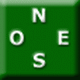  532
 R65
 97
 ARX93
Séance 4
Bridge ENS
Exercices du jeu de la carte à SA

 842
 AX6
 DV94
 X63
Donne 5 : Sud joue 3SA sur l’entame du 3 de Pique pour la Dame 
d’Est. A vous!
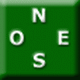 Mise sur la voie :
Vous avez 9 levées dès que l’As de Trèfle est tombé.
Quel est le problème ?
 AX6
 743
 AR8
 RDV7
Donne 6 : Sud joue 3 SA sur l’entame du Valet de Trèfle.
Comment comptez vous défendre?
 A6
 753
 RDV98
 842
Mise sur la voie :
Il faut empêcher Sud de réaliser les Carreaux de Nord.
Comment y arriver ?
Lorsque que Sud jouera Carreau, quand prendre de l’As?
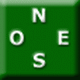  R942
 X962
 A62
 A7
Séance 4
Bridge ENS

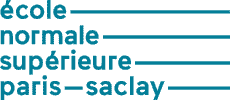 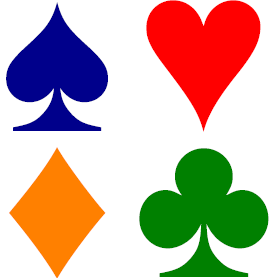 Questions ?
Place maintenant au jeu de la carte à la table
Pour chaque donne, après les explications de l’enchère :
L’entameur précise sa carte avec son raisonnement
Les deux défenseurs remplissent les grilles de levées
Le déclarant comptabilise son nombre de levées sûres et potentielles
Bridge ENS
Séance 4